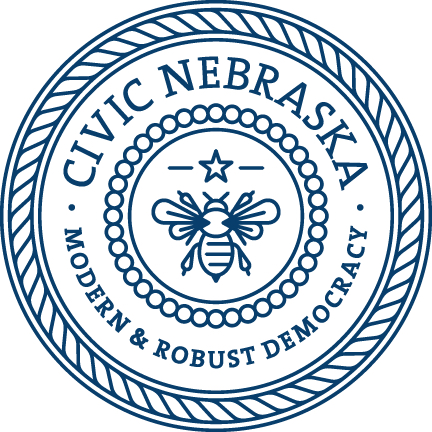 EXPANDED LEARNING OPPORTUNITY
INNOVATION NETWORK
Civic Nebraska Center of Excellence
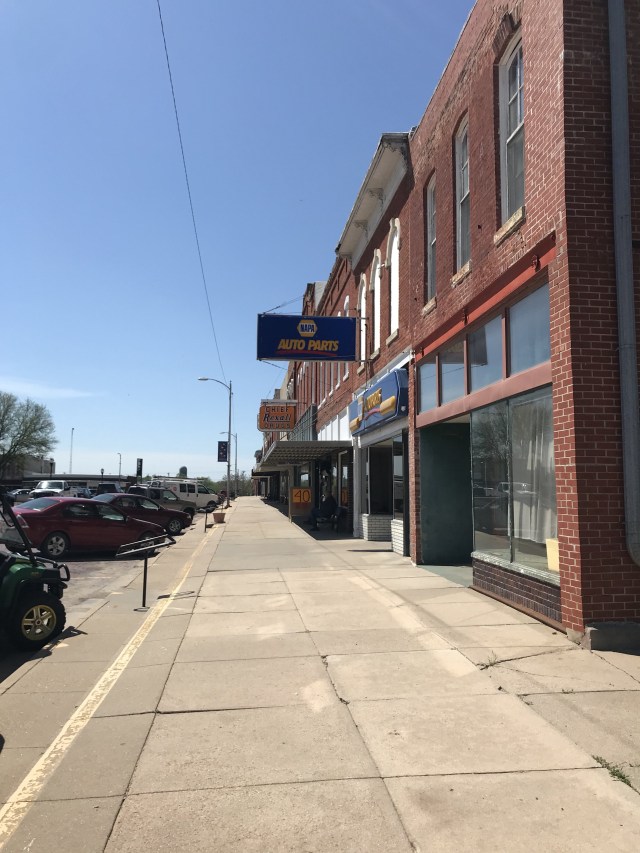 Communities across Greater NE are losing their best and brightest young people. It begs the questions:
How will we keep our young people here in Greater Nebraska?
How will we build communities so that people will not only want to stay,  but also want to move into
How will we create the kind of civic pride that will translate into thriving communities for years to come?
Photo here
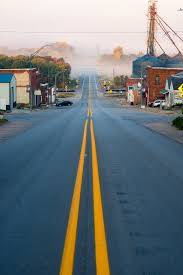 The new Center of Excellence, through a partnership between Beyond School Bells and Civic Nebraska, will serve as a hub for partnerships, information, and resources from across Greater Nebraska to address those questions.
Photo here
What is the Center of Excellence?
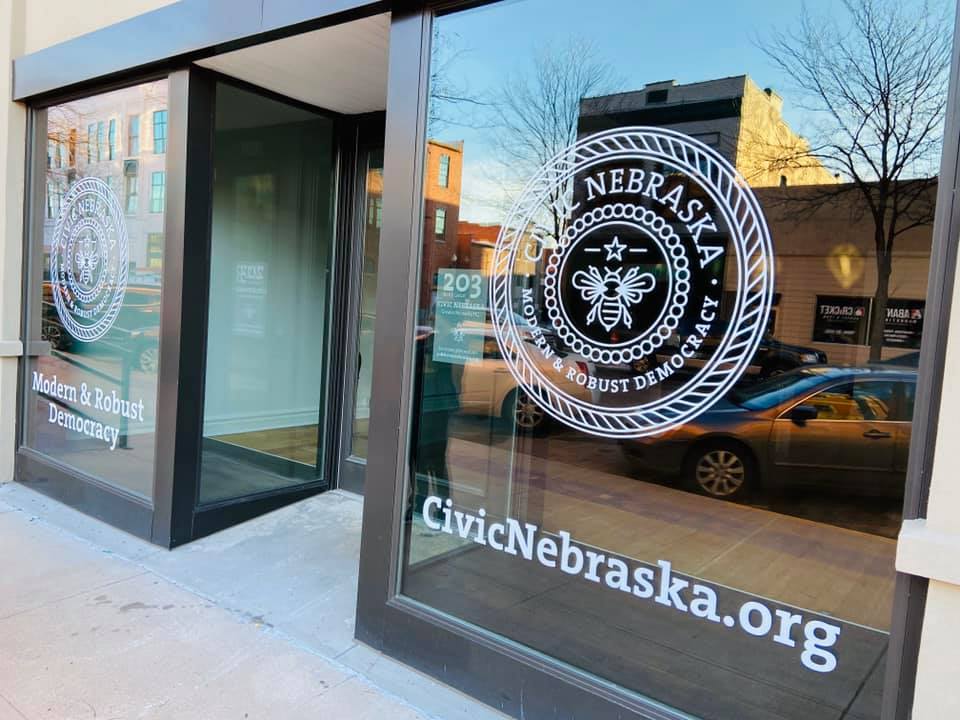 From our new Grand Island office, this collaboration will create a physical and virtual hub for professional development, experiential activities, and community engagement for students, educators, and after school professionals to plan and implement service learning in the after- school space.

The Center of Excellence works to give all stakeholders the opportunity to do meaningful work to support and improve their communities
Photo here
Greater Nebraska Center of Excellence
On site collaboration space for teachers, after school providers, community partners, and students
Virtual archived professional development
Live online presentation and professional development
Service Learning
Service-learning is an approach to teaching and learning in which students use academic and civic knowledge and skills to address genuine community needs. 
Service-learning is a type of experiential and project-based learning that drives students’ academic interests and passions toward addressing real community needs. The process is a learner-centered cycle of inquiry, compelling young people to answer questions such as:
·         What are the true needs in my community?
·         What are the root causes of these needs?
·         How, where, and from whom can I learn more?
·         How can I contribute to a solution?
PHOTO OR GRAPHIC
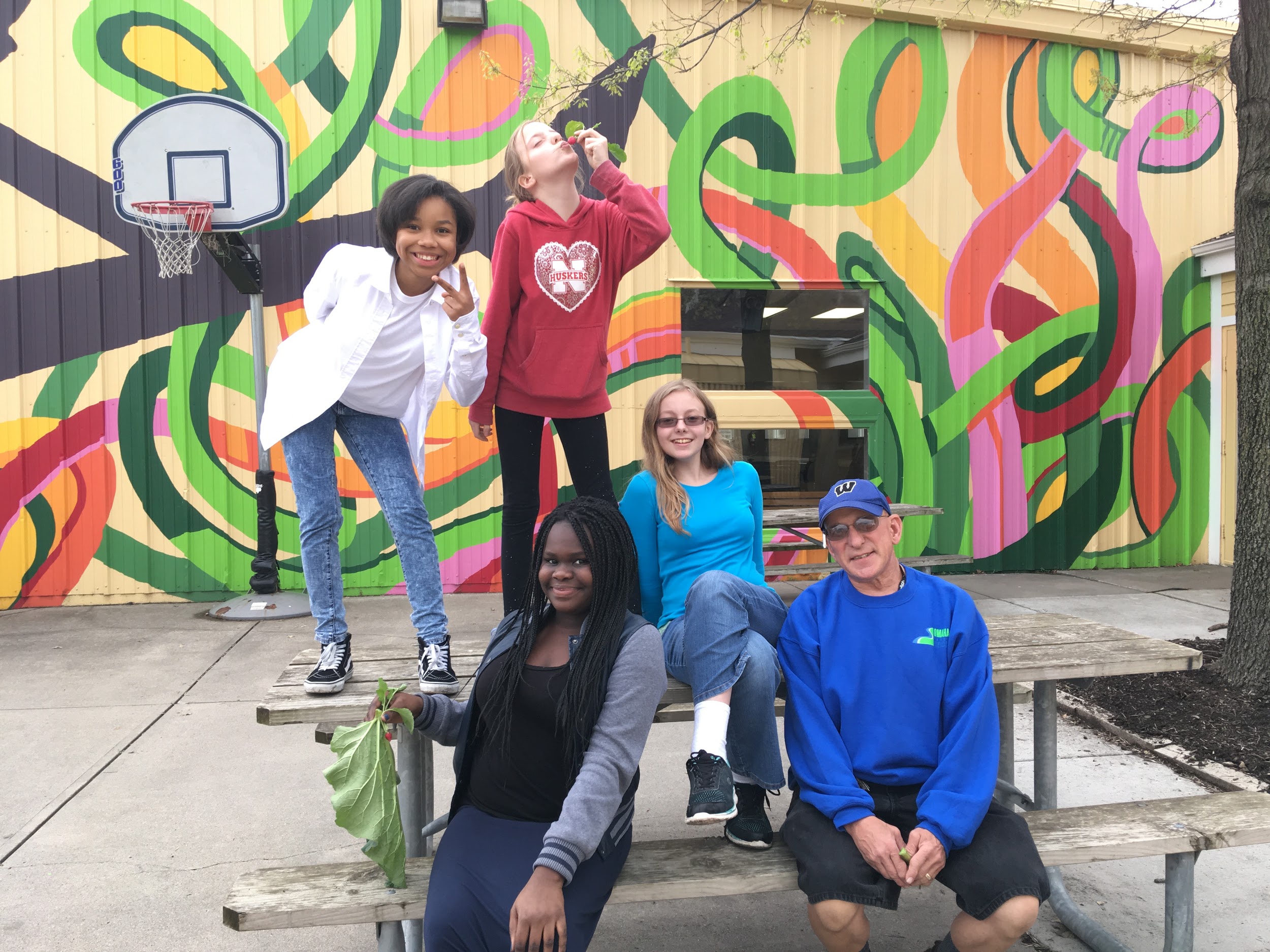 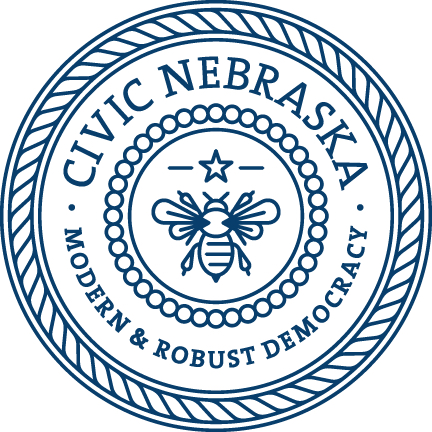 Standards for High Quality Service Learning
 
Meaningful Service: personal and community relevance
Link to Curriculum: intentional teaching strategy
Reflection: ongoing thinking and analysis
Diversity: understanding and mutual respect
Youth Voice: a voice in planning and implementing
Partnerships: collaborative and mutually beneficial
Progress Monitoring: ongoing assessments
Duration and Intensity: to address community needs
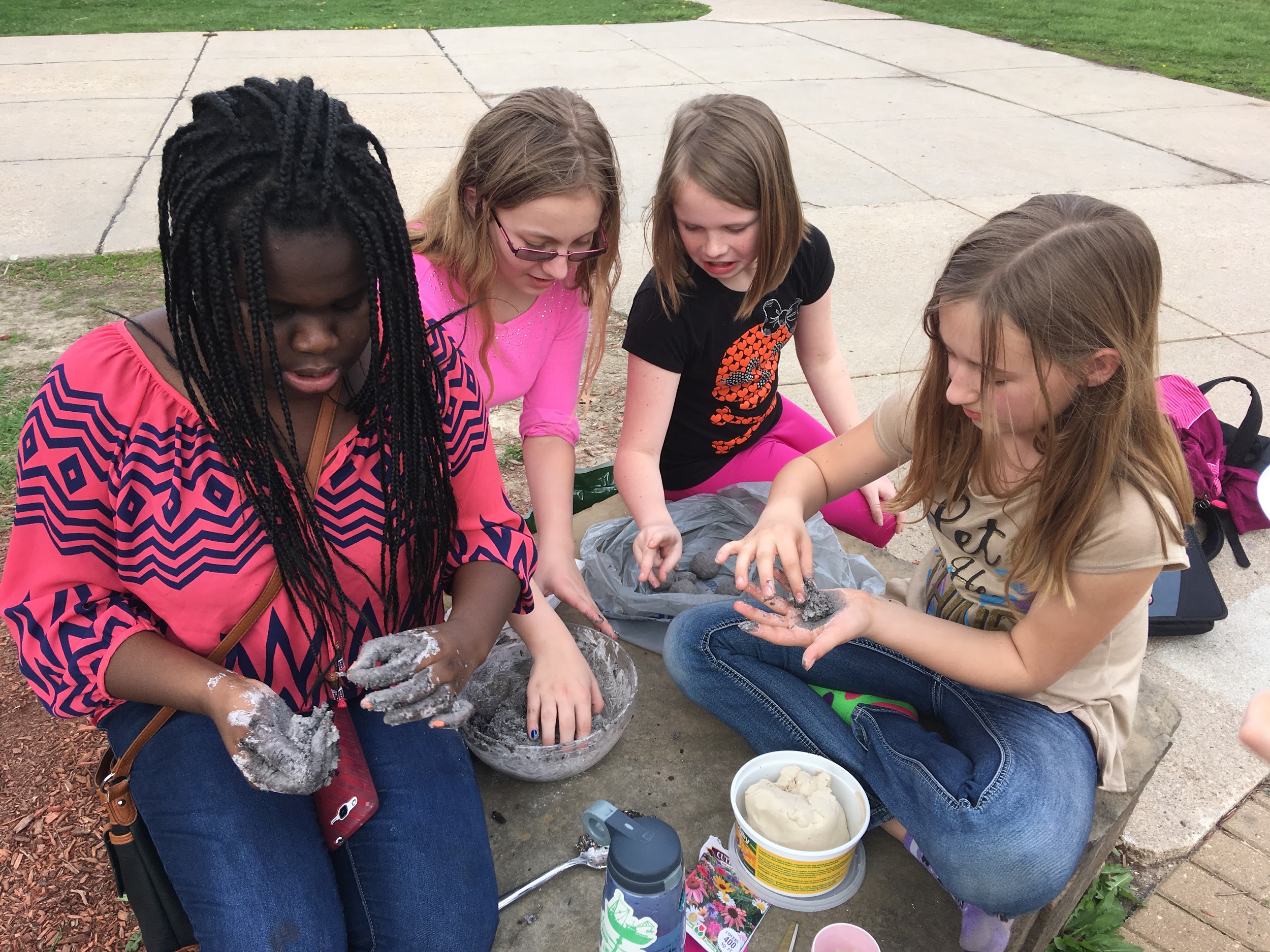 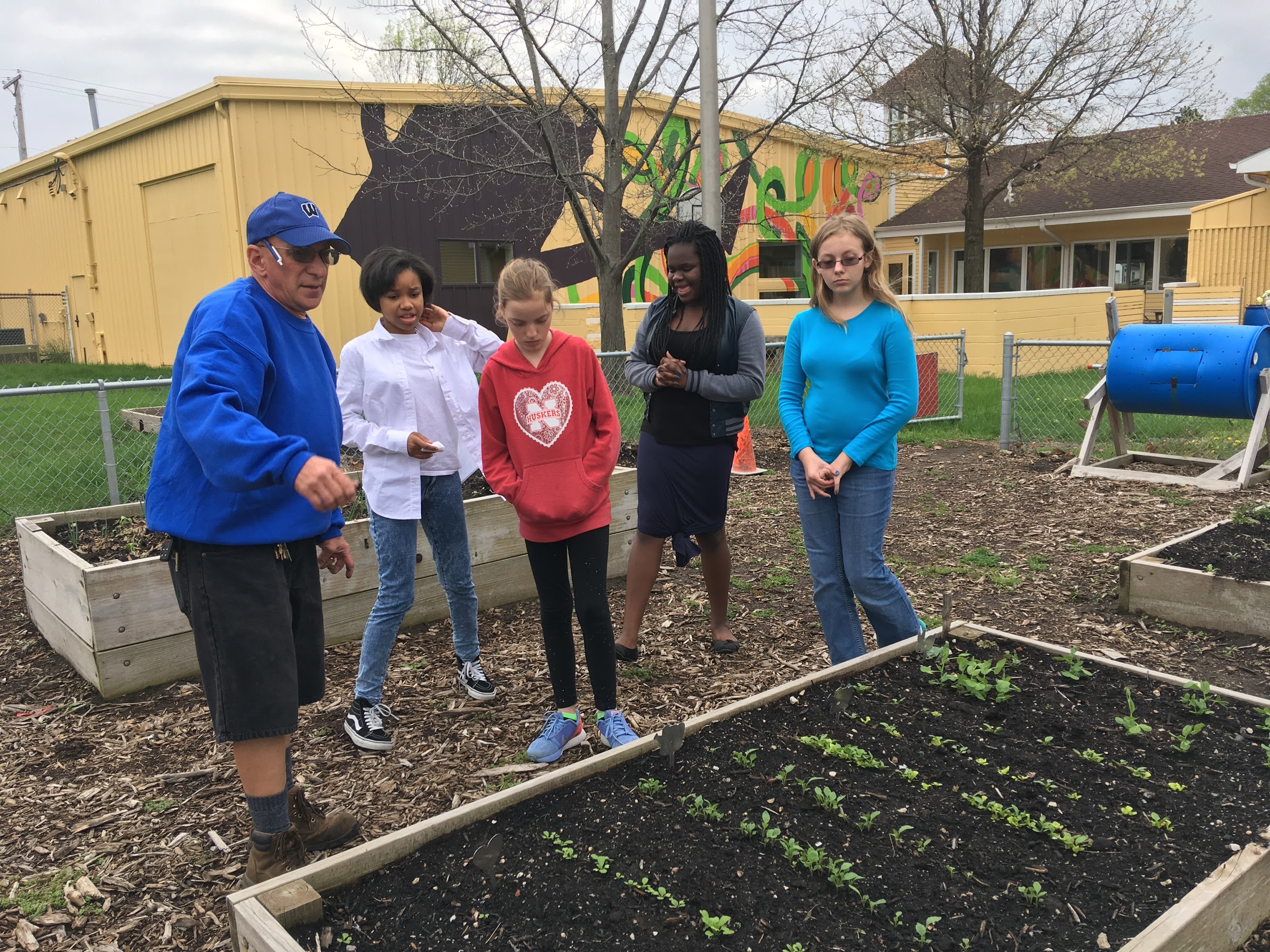 Identify an authentic community need
Research and plan
Identify community partners
Create a plan
Implement
Celebrate
Reflect throughout
Getting Started in Service Learning
Photo here
Examples
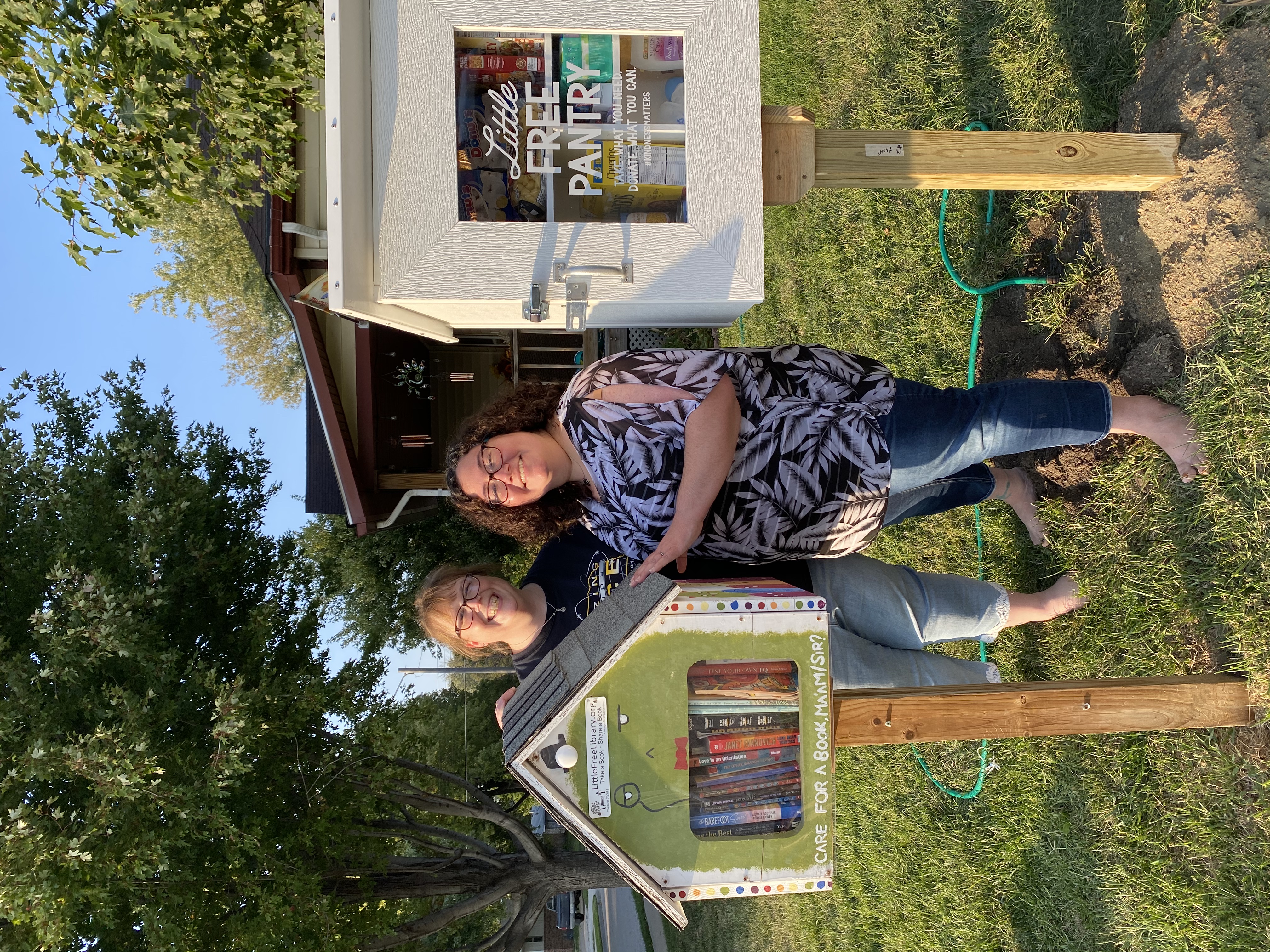 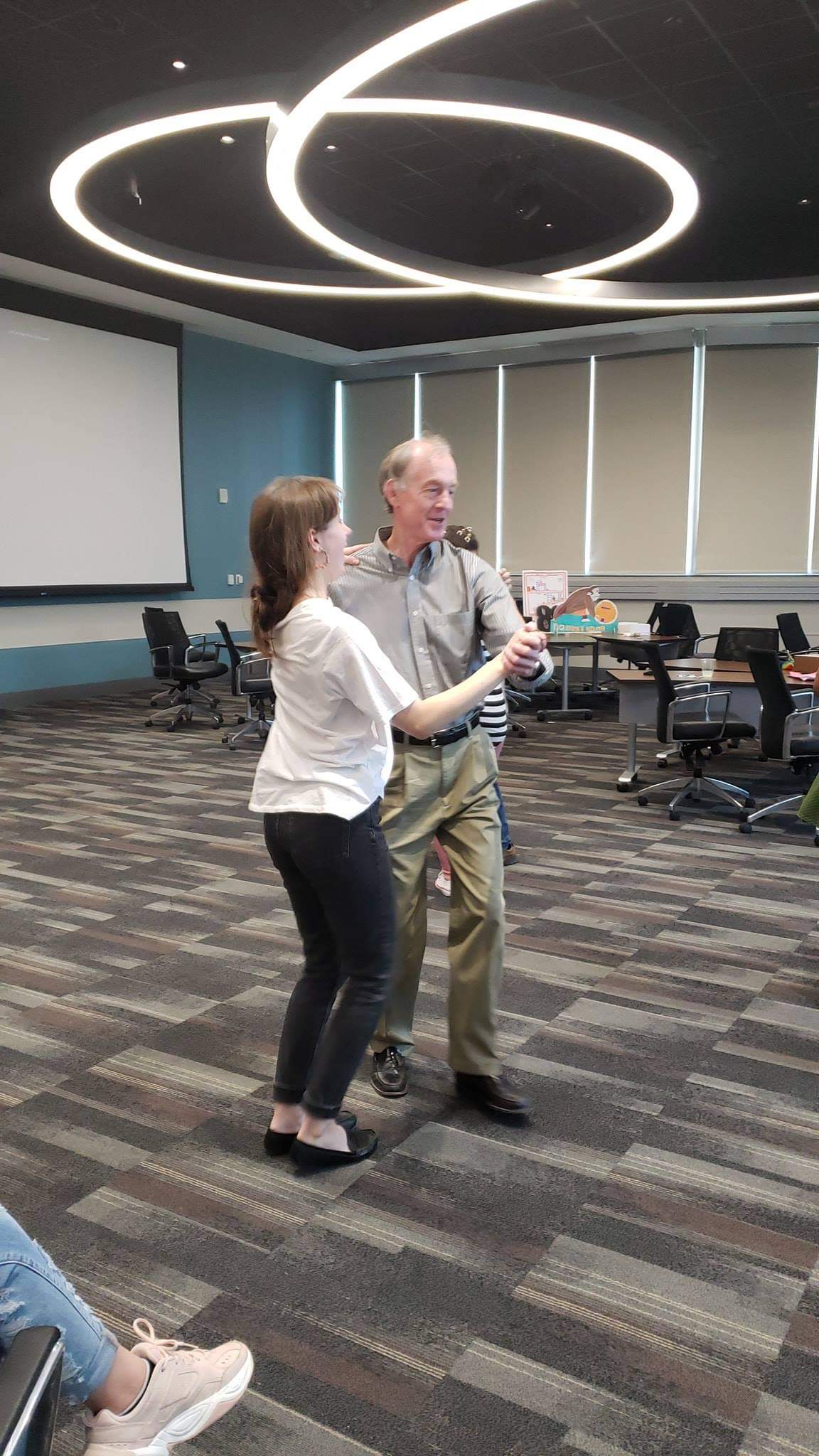 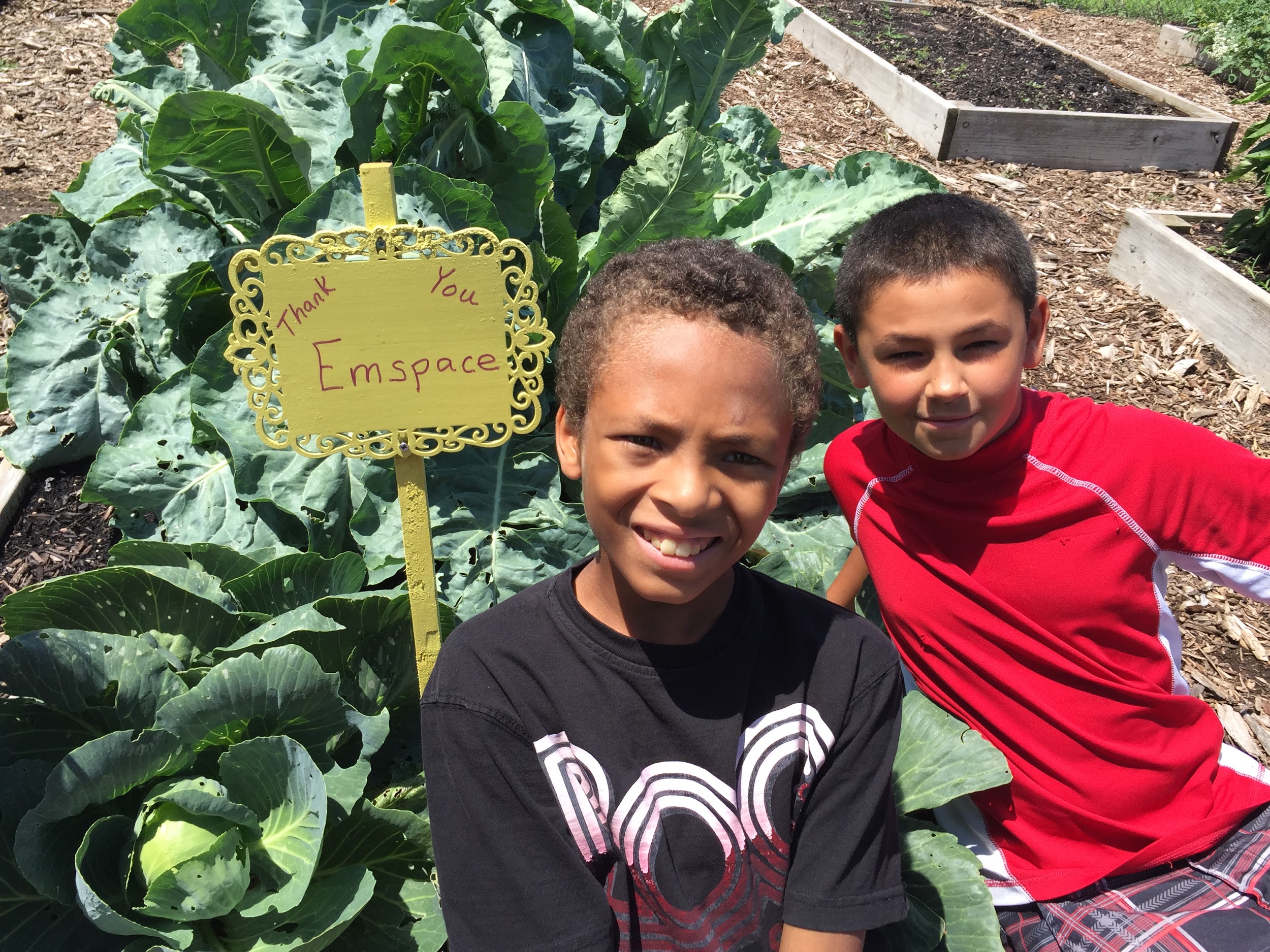 Community Gardening
One program operated 36 raised bed gardens. Students from K-5 took part in every aspect of the garden and provided the equivalent of 1,000 meals of fresh, healthy produce to local families who were living in a food desert.
Mini Pantries
One student group decided to work on food insecurity in neighborhoods where many families did not have reliable transportation. They partnered with a builder and the food bank and built and filled mini pantries in neighborhoods.
Senior Prom
Students determined that elderly people in their area were often lonely and left out of activities. Students, along with a gerontology class and a retirement home, planned a “Senior Prom.” They had food, music and dancing.
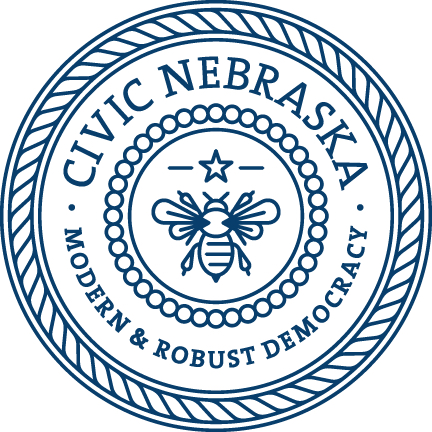 ResourcesCivic Nebraska Center of Excellence homepage https://www.civicnebraska.org/youth-civic-leadership/service-learning-center-excellence/Beyond School Bellshttps://beyondschoolbells.org/National Youth Leadership Councilhttps://www.nylc.org/
Meeting #2
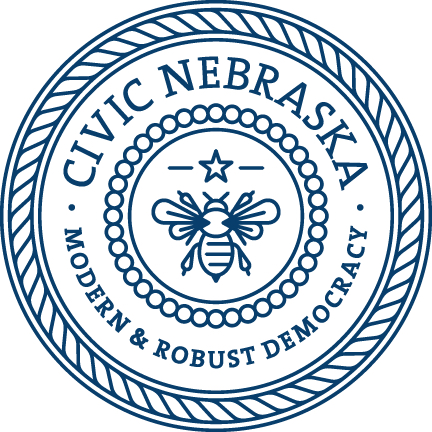 What does Service Learning do for your community?
Service-learning has a positive effect on students personal and interpersonal development leadership and communication skills

Service-Learning is part of a national movement to increase civic engagement.

Service-Learning helps prepare students for the job market.

Service-Learning provides useful services in the community addressing authentic issues.
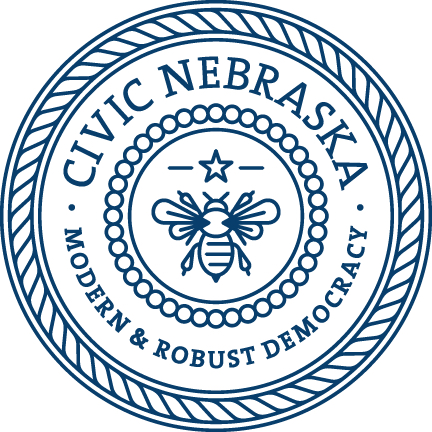 Examples
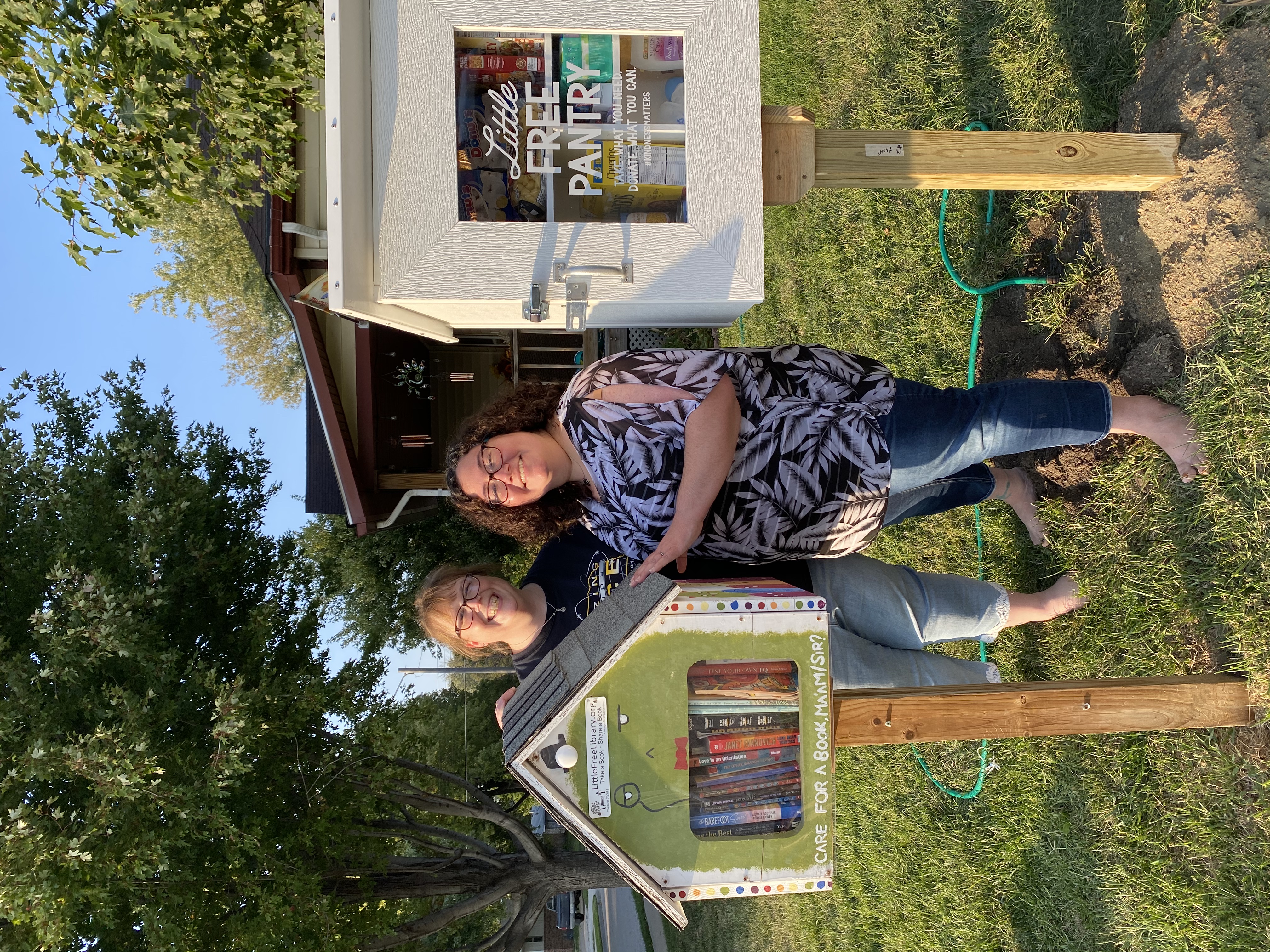 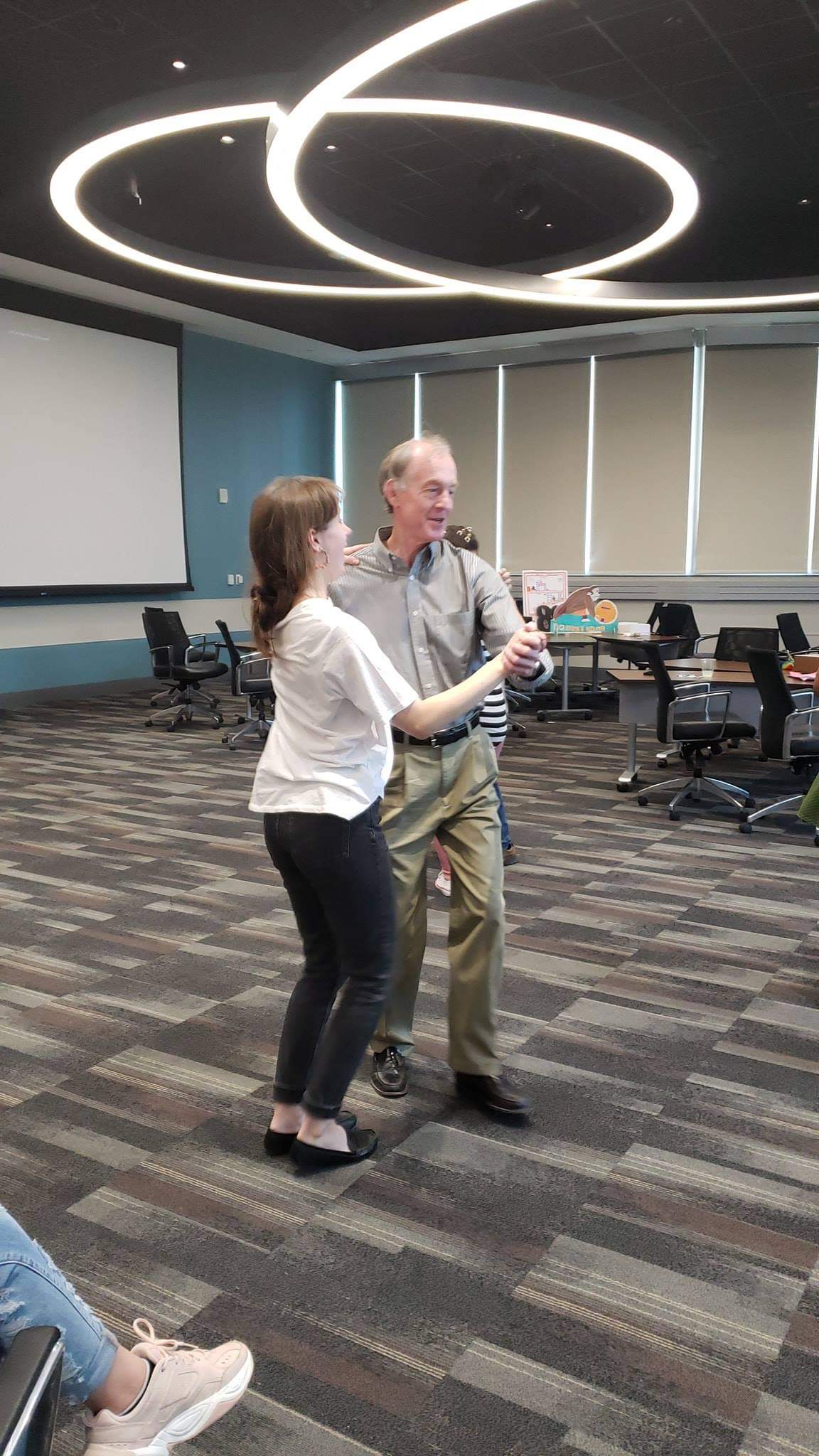 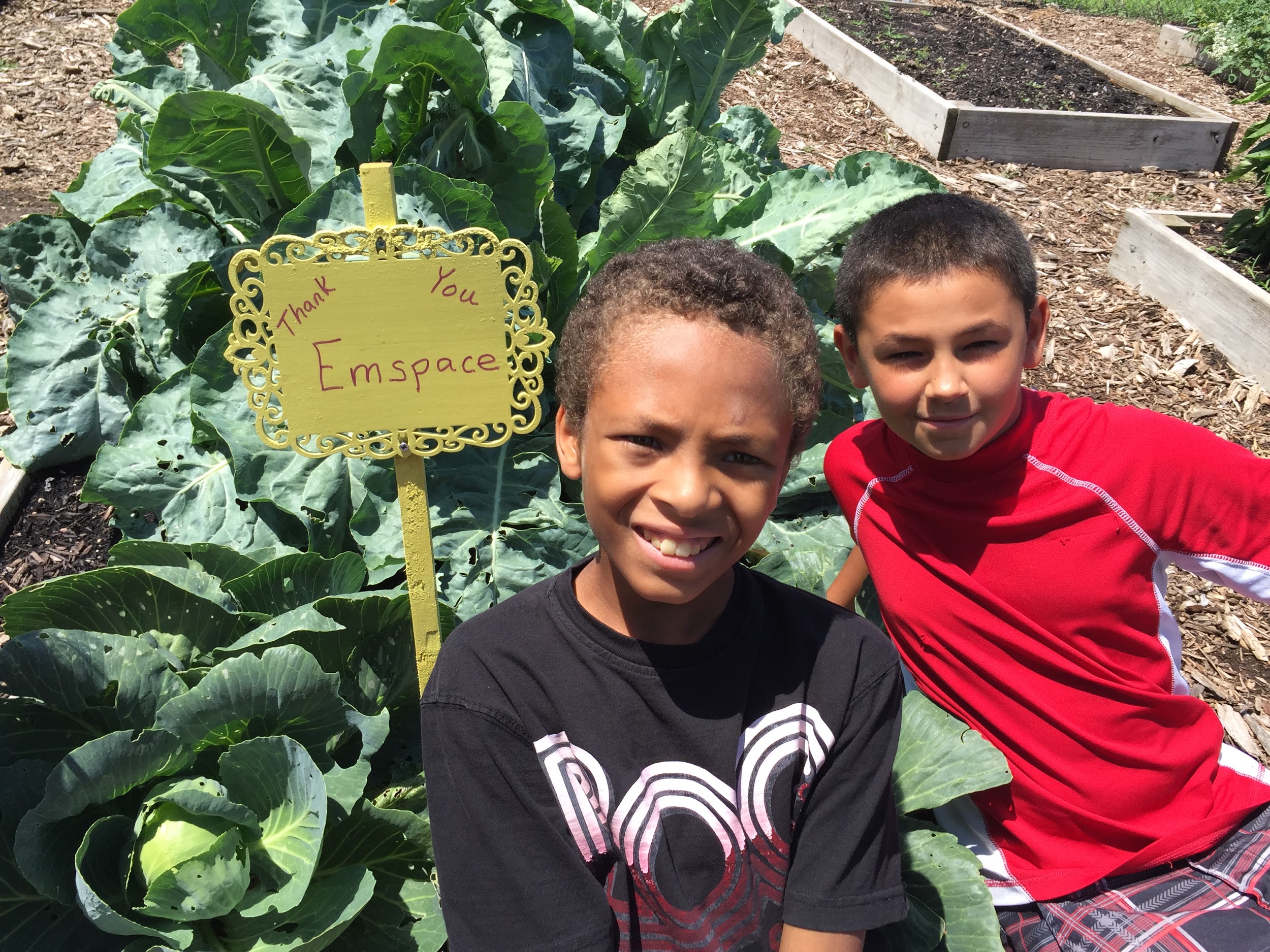 Community Gardening
One program operated 36 raised bed gardens. Students from K-5 took part in every aspect of the garden and provided the equivalent of 1,000 meals of fresh, healthy produce to local families who were living in a food desert.
Mini Pantries
One student group decided to work on food insecurity in neighborhoods where many families did not have reliable transportation. They partnered with a builder and the food bank and built and filled mini pantries in neighborhoods.
Senior Prom
Students determined that elderly people in their area were often lonely and left out of activities. Students, along with a gerontology class and a retirement home, planned a “Senior Prom.” They had food, music and dancing.
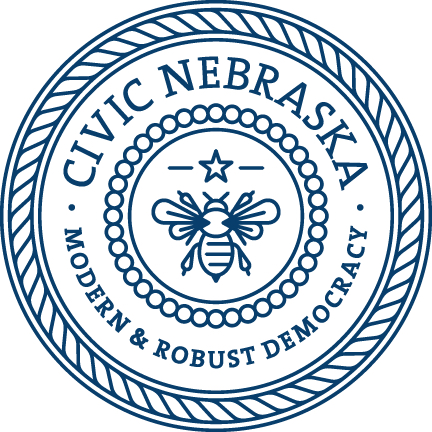 Standards for High Quality Service Learning
 
Meaningful Service: personal and community relevance
Link to Curriculum: intentional teaching strategy
Reflection: ongoing thinking and analysis
Diversity: understanding and mutual respect
Youth Voice: a voice in planning and implementing
Partnerships: collaborative and mutually beneficial
Progress Monitoring: ongoing assessments
Duration and Intensity: to address community needs
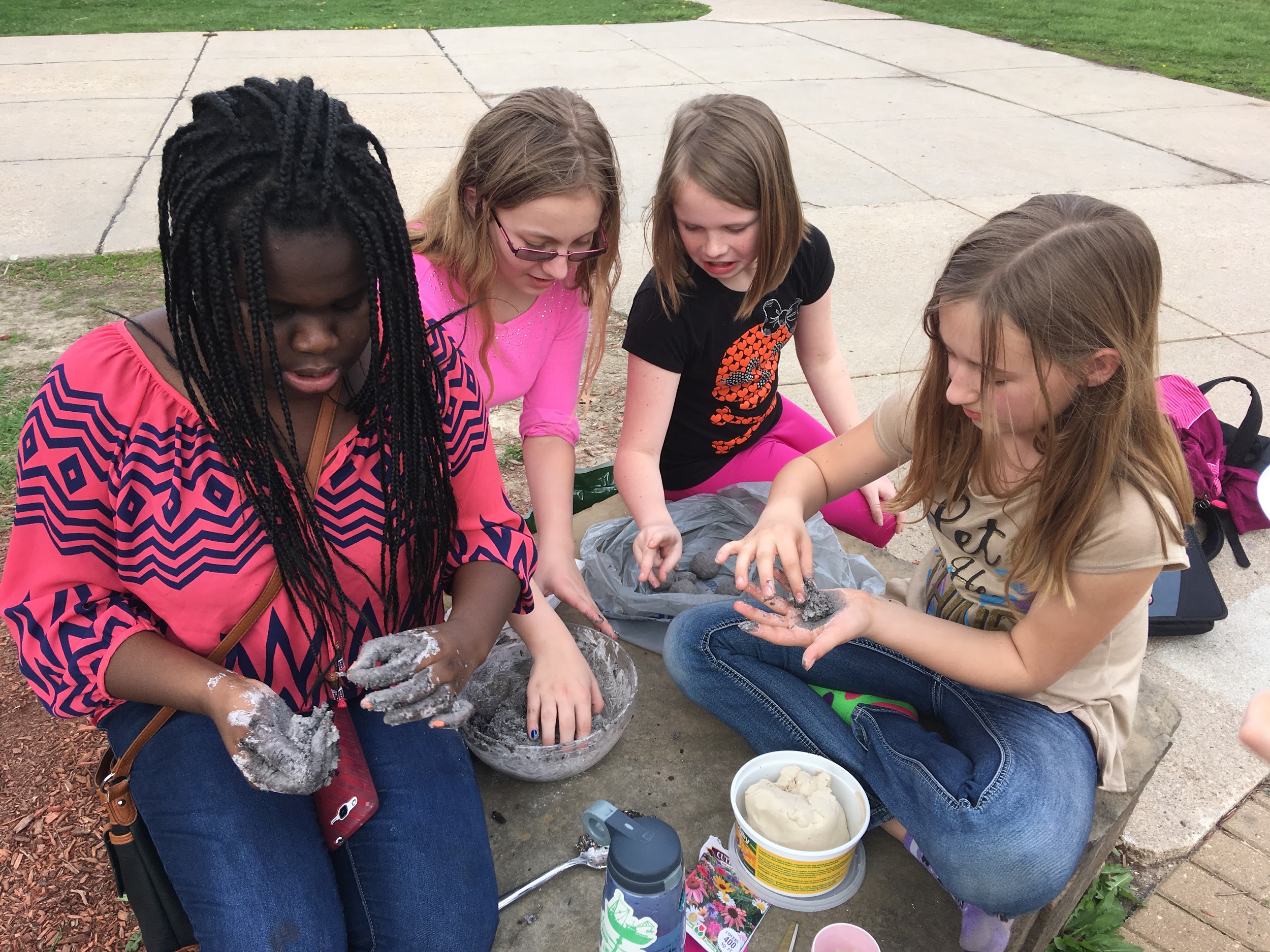 Today
Conference Opportunity
	National Youth Leadership Council (NYLC)
	April 14, 15
	Free to you 
	https://www.nylc.org/page/SLCHome 

Service Learning Training
	NYLC

Progress on group formation and topic selection

Volunteer Nebraska
	Place to look for ideas http://www.volunteernebraska.org/ 
	Turn volunteerism into Service Learning
	Mary Ingram, Phillips, NE

An opportunity
	Watchable Wildlife NE Game and Parks
	http://outdoornebraska.gov/watchablewildlifegrants/  
	Civic NE 24% matching
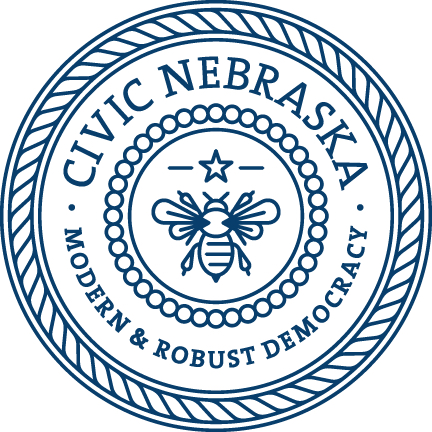 Next Steps
Planning Your Project
	Possible Subgroups
		Partnerships – school or community
		Inventory resources
		Inventory needs - $, tools, transp
		plan steps in the process
	Build in Time for Reflection

Teacher/Supervisor’s role
	Oversight – schedule, budget
	Documentation
	Allow for student decisions
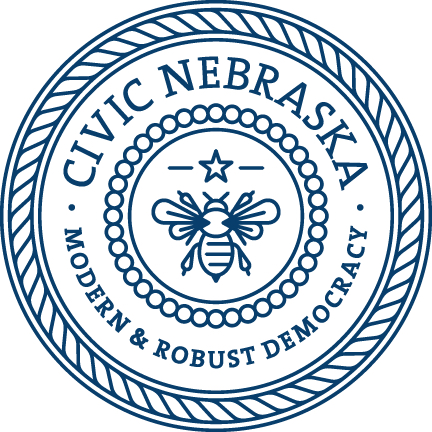 Next meeting	reflection	Forming 	partnerships
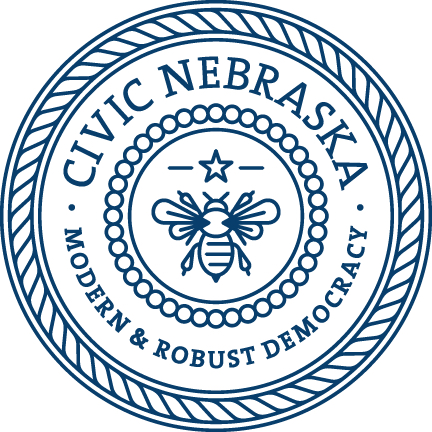